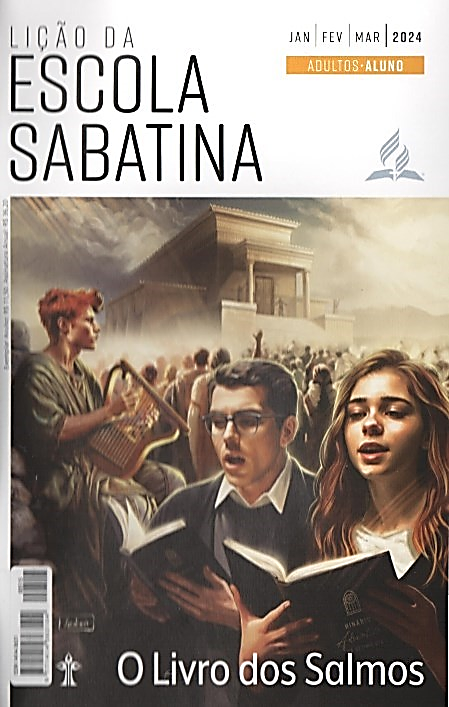 Espere no Senhor
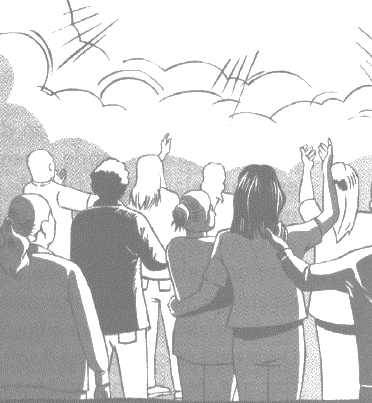 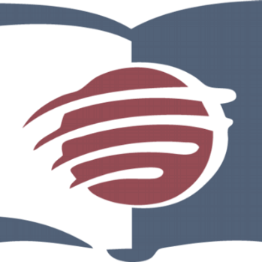 LIÇÃO 13
VERSO PARA MEMORIZAR: "Espera no Senhor, anima-te, e Ele fortalecerá o teu coração; espera, pois, no Senhor"
(SI 27:14, ARC).
13
LEITURAS DA SEMANA: SI 27:14; Rm 8:18-25; S1131; Mt 18:3; S1126; 92; Mc 16:1-8; 2Pe 1:19
design Neemias Lima
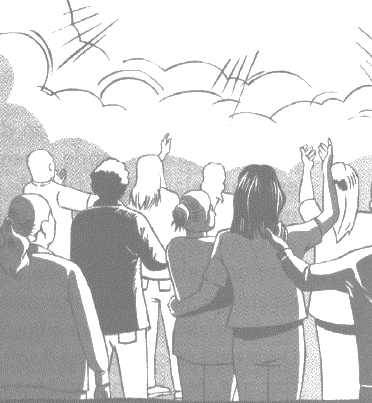 INTRODUÇÃO
Sábado
LIÇÃO 13
- Esperar no Senhor não é uma espera ociosa e desoladora pelo tempo de alguém. Em vez disso, esperar no Senhor é um ato cheio de confiança e fé que se revela na ação. Esperar no Senhor transforma nossas noites sombrias com a expectativa da manhã gloriosa (SI 30:5; 143:8); fortalece nosso coração com esperança renovada e paz; motiva-nos a trabalhar mais, trazendo os feixes da colheita abundante dos campos missionários do Senhor (SI 126:6; Mt 9:36-38). Esperar no Senhor nunca nos envergonhará; seremos ricamente recompensados, pois o Senhor é fiel a todas as Suas promessas (SI 37:7-11,18, 34; 71:1; 119:137,138).
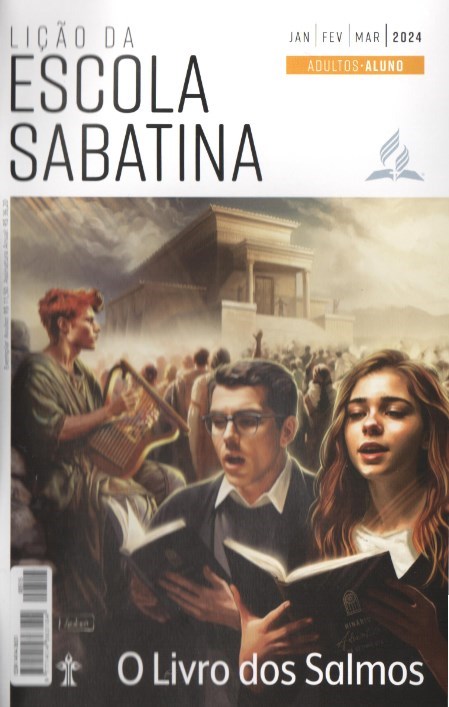 LEITURAS DA SEMANA: SI 27:14; Rm 8:18-25; S1131; Mt 18:3; S1126; 92; Mc 16:1-8; 2Pe 1:19
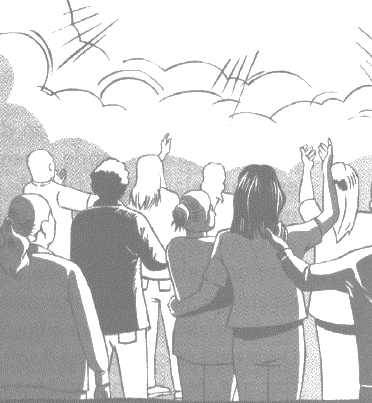 O chamado da espera
Domingo
PERGUNTAS:
LIÇÃO 13
1. Leia os Salmos 27:14; 37:7, 9, 34; 39:7; 40:1; 69:6; Gaiatas 5:5 e Romanos 8:18-25.0 que esses textos rogam que o povo de Deus faça?










O que você espera de Deus? Como aprendemos a esperar com fé e confiança, especialmente quando aquilo pelo que estamos orando ainda não chegou?
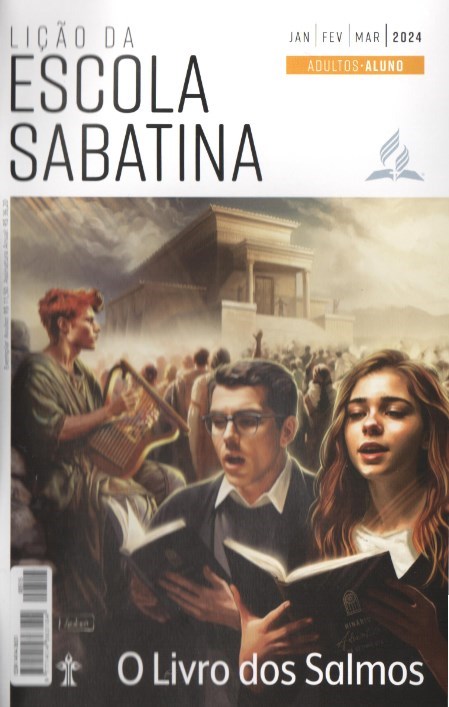 LEITURAS DA SEMANA: SI 27:14; Rm 8:18-25; S1131; Mt 18:3; S1126; 92; Mc 16:1-8; 2Pe 1:19
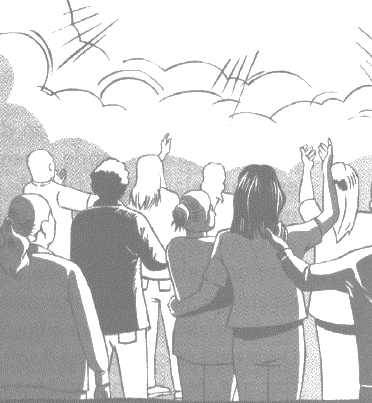 O chamado da espera
Domingo
COMENTÁRIOS:
LIÇÃO 13
- Talvez a espera seja um dos maiores estresses da vida. Não importa quem somos, onde vivemos e a nossa condição na vida, precisamos esperar pelas coisas: filas de atendimento, consultas médicas, etc. Geralmente não gostamos de esperar, não é? No entanto, enquanto esperamos a salvação final e o reencontro com Deus, assim como “toda a criação a um só tempo geme e suporta angústias até agora” (Rm 8:22), o Senhor permanece com Seu povo no presente, por meio do Espírito Santo. Enquanto isso, somos chamados a testemunhar (At 1:4-8) do plano da salvação, que culminará em uma nova criação. Essa nova criação é o que aguardamos, o cumprimento final de nossas esperanças como cristãos adventistas. Esse nome, adventista, contém a ideia da esperança que temos. Esperamos, mas sabemos que não é em vão. A morte e ressurreição de Cristo, na primeira vinda, são a nossa garantia de Sua segunda vinda.
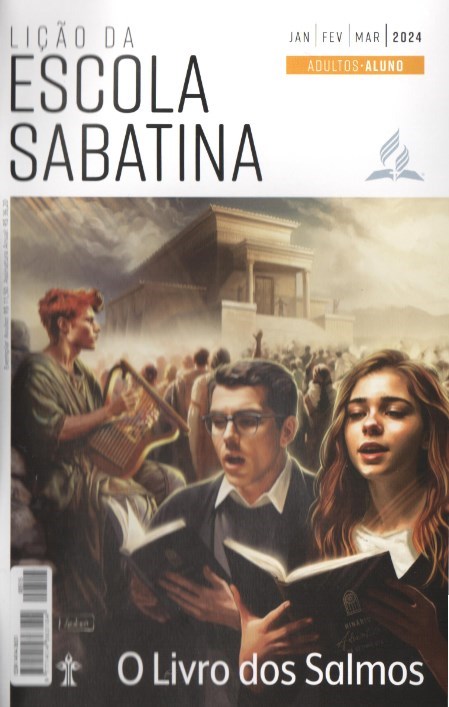 LEITURAS DA SEMANA: SI 27:14; Rm 8:18-25; S1131; Mt 18:3; S1126; 92; Mc 16:1-8; 2Pe 1:19
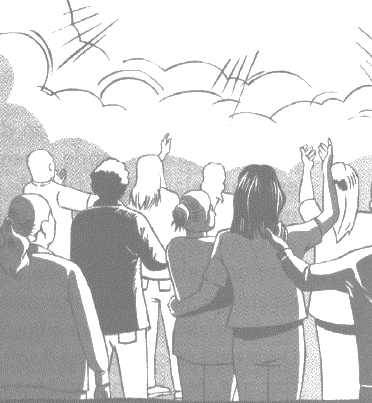 Paz de uma criança desmamada
Segunda
PERGUNTAS:
LIÇÃO 13
2. O que o Salmo 131 nos ensina sobre nosso relacionamento com Deus?












Leia Mateus 18:3. O que jesus quis dizer com essas palavras e o que isso sugere?
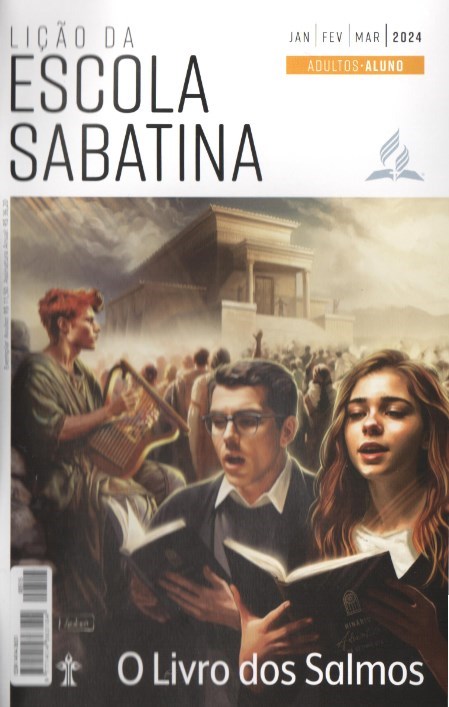 LEITURAS DA SEMANA: SI 27:14; Rm 8:18-25; S1131; Mt 18:3; S1126; 92; Mc 16:1-8; 2Pe 1:19
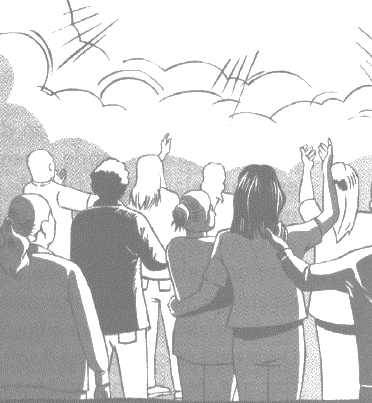 Paz de uma criança desmamada
Segunda
COMENTÁRIOS:
LIÇÃO 13
- Opovo de Deus vive em um mundo que aflige os fiéis, um mundo cheio de tentações e dificuldades. A convicção renovada de que era filho de Deus e que sua vida dependia Dele confortava o salmista e o levou a confessar que seu orgulho não tinha valor. O orgulho engana, pois faz com que o orgulhoso se torne egocêntrico e incapaz de olhar além de si mesmo. Os orgulhosos são cegos para a realidade superior de Deus.
Em contrapartida, os justos elevam os olhos a Deus (SI 123:1, 2). O reconhecimento da grandeza divina os torna humildes e livres da busca de si mesmos e da ambição vã. O salmista confessou que não buscava “coisas grandes” nem “coisas maravilhosas demais” (SI 131:1). Essas expressões descrevem as obras de Deus que estão além da compreensão humana. A ciência moderna nos mostra que mesmo as coisas “mais simples” podem ser incrivelmente complicadas e estar muito além de nossa compreensão, pelo menos por enquanto.
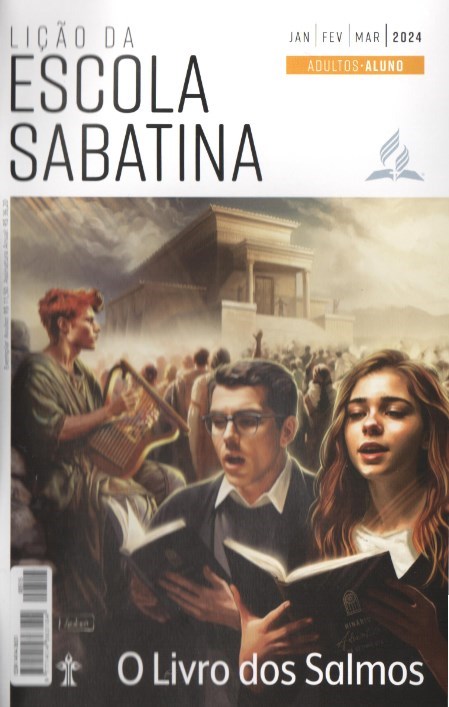 LEITURAS DA SEMANA: SI 27:14; Rm 8:18-25; S1131; Mt 18:3; S1126; 92; Mc 16:1-8; 2Pe 1:19
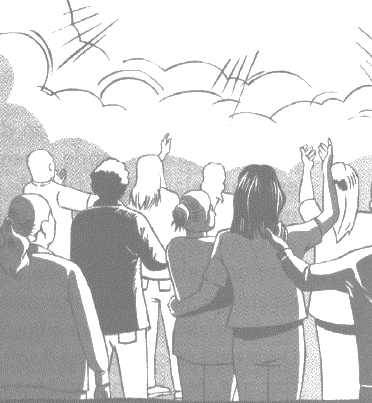 Trazendo os seus feixes
Terça
PERGUNTAS:
LIÇÃO 13
3. Leia o Salmo 126.0 que dá força e esperança aos fiéis? O que é dito nessa passagem, nesse contexto, que podemos aplicar à nossa vida?










Você já viu o Senhor atuando em sua vida ou na vida de outras pessoas? Como nutrir esperança a partir dessas experiências para enfrentar seus desafios presentes?
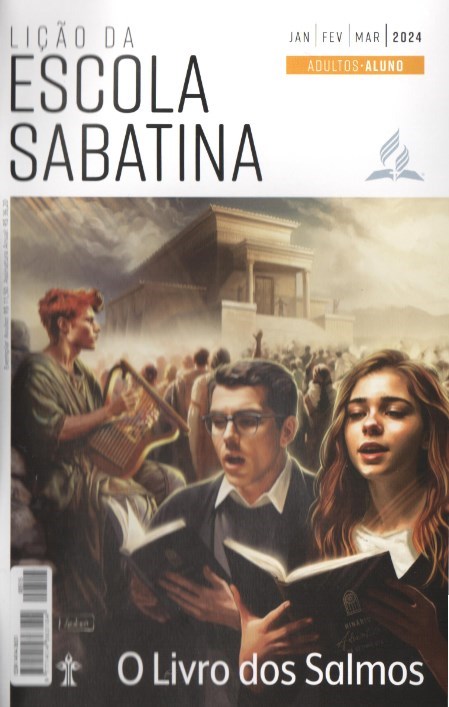 LEITURAS DA SEMANA: SI 27:14; Rm 8:18-25; S1131; Mt 18:3; S1126; 92; Mc 16:1-8; 2Pe 1:19
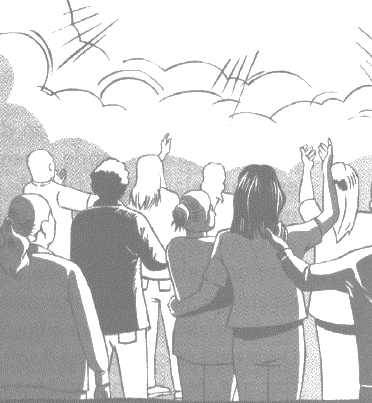 Trazendo os seus feixes
Terça
COMENTÁRIOS:
LIÇÃO 13
- No entanto, por meio de canções o povo revive a alegria e o alívio do passado e se apropria desses sentimentos na experiência de então. As novas gerações mantêm viva a história bíblica, incluindo-se entre os que viram os eventos em primeira mão. Assim, uma fé viva preza pelas grandes obras que Deus realizou em favor de Seu povo no passado como algo que o Senhor fez por nós, e não simplesmente coisas que o Senhor fez por eles (pelas gerações anteriores de crentes). A lembrança do passado suscita uma esperança renovada hoje. A imagem das “torrentes no Neguebe” (SI 126:4) é uma metáfora da ação repentina e poderosa de Deus em favor do povo. O sul de Judá era uma região de deserto. Os riachos se formavam de forma repentina e ficavam cheios de água após fortes chuvas. As chuvas temporãs e serôdias tinham papel crucial no sucesso do ano agrícola (Dt 11:14; 28:12). Da mesma forma, a ideia de semear com lágrimas e colher com alegria (SI 126:5, 6).
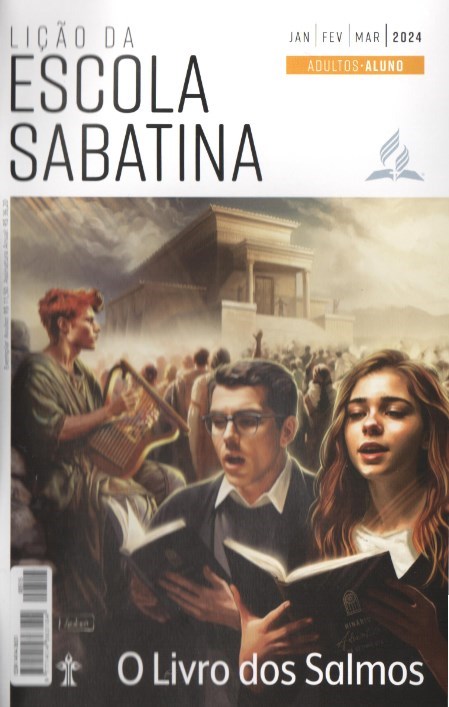 LEITURAS DA SEMANA: SI 27:14; Rm 8:18-25; S1131; Mt 18:3; S1126; 92; Mc 16:1-8; 2Pe 1:19
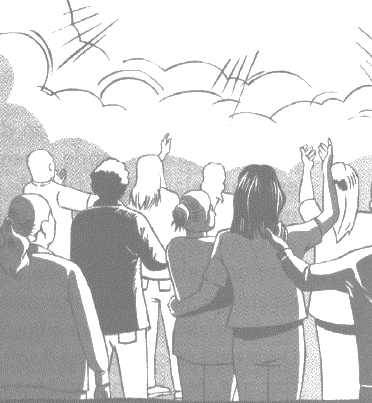 Esperando no sábado de descanso divino
Quarta
PERGUNTAS:
LIÇÃO 13
4. Quais dois aspectos do sábado são destacados no Salmo 92?












Que esperança é oferecida no Salmo 92, e como podemos nos consolar com ela?
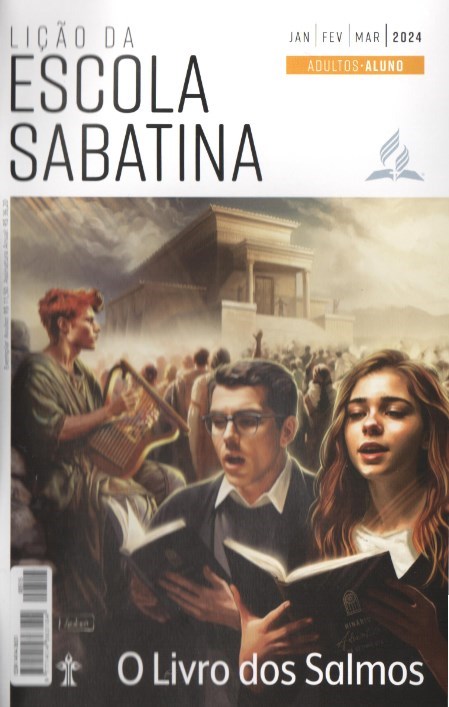 LEITURAS DA SEMANA: SI 27:14; Rm 8:18-25; S1131; Mt 18:3; S1126; 92; Mc 16:1-8; 2Pe 1:19
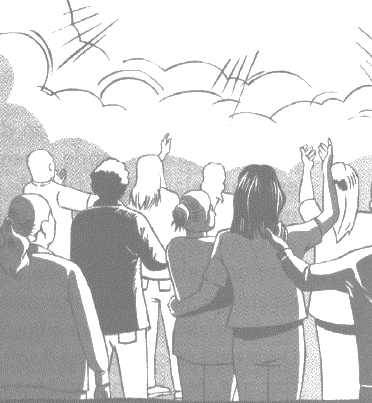 Esperando no sábado de descanso divino
Quarta
COMENTÁRIOS:
LIÇÃO 13
O louvor a Deus pelas obras de Suas mãos (SI 92:4, 5) e a descrição
dos justos semelhante ao Éden (SI 92:12-14) apontam para a criação,
o primeiro aspecto que o sábado comemora. O salmo magnífica o Senhor por Sua vitória sobre os inimigos como o Deus da justiça (SI 92:7-15) e assim reforça o segundo tema do sábado - a libertação (Dt 5:12-15). O Salmo 92 exalta a Deus pela criação passada e sustentação do mundo e aponta para a esperança na paz e na ordem divinas e eternas. O povo pode desfrutar do descanso sabático porque Deus é o “Altíssimo” (SI 92:1); Sua posição superior lhe dá uma vantagem incomparável sobre seus inimigos. No entanto, embora seja o Altíssimo, o Senhor estende a mão para resgatar os que O invocam. A criação e,  especialmente, a redenção devem inspirar as pessoas a adorar a Deus.
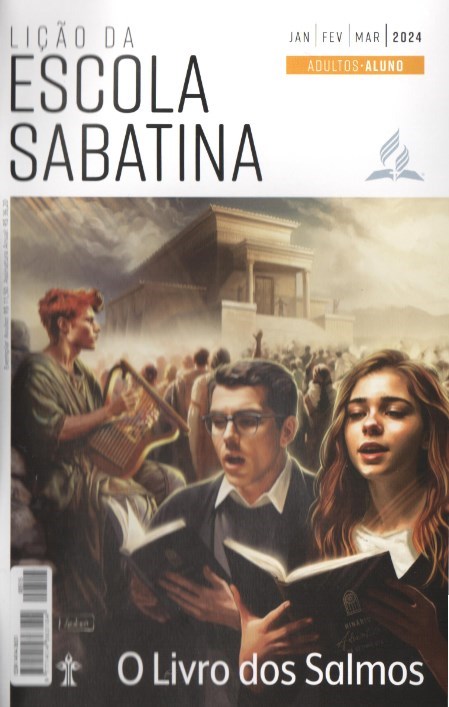 LEITURAS DA SEMANA: SI 27:14; Rm 8:18-25; S1131; Mt 18:3; S1126; 92; Mc 16:1-8; 2Pe 1:19
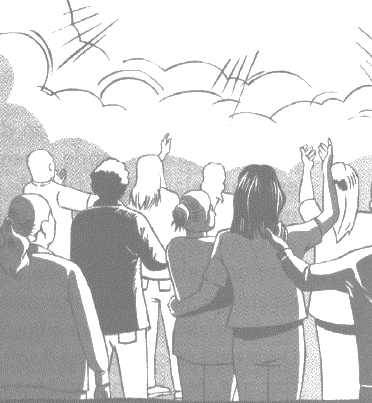 A alegria vem de manhã
Quinta
PERGUNTAS:
LIÇÃO 13
5. Leia os Salmos 5:3; 30:5; 49:14; 59:16; 92:2; 119:147; 2 Pedro 1:19; Apocalipse 22:16. Que hora do dia é simbolicamente retratada como o tempo da redenção divina? Por quê?

6. Leia Marcos 16:1-8. O que aconteceu na manhã relatada nessa passagem, e por que esse evento é tão importante para nós?





A morte foi gravada em nossas células no nascimento. Embora isso seja verdade, o que a ressurreição de Jesus nos prometeu sobre a transitoriedade da morte?
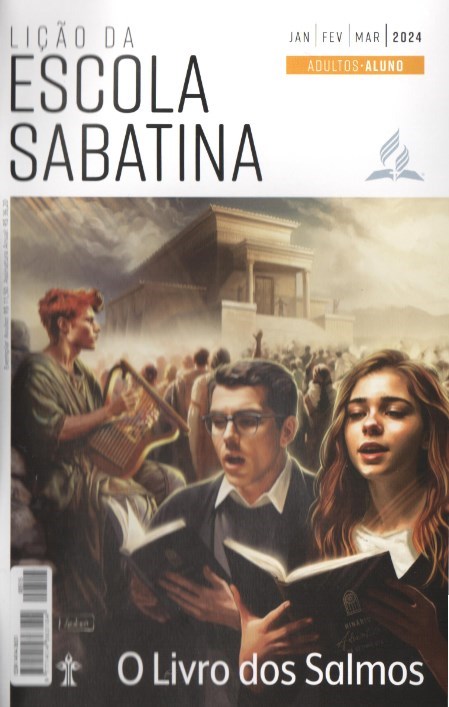 LEITURAS DA SEMANA: SI 27:14; Rm 8:18-25; S1131; Mt 18:3; S1126; 92; Mc 16:1-8; 2Pe 1:19
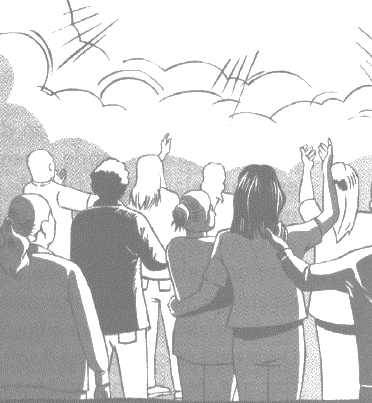 A alegria vem de manhã
Quinta
COMENTÁRIOS:
LIÇÃO 13
A manhã da ressurreição abriu o caminho para a manhã eterna da salvação para os crentes. Os discípulos experimentaram a promessa do Salmo 30:5: “O choro pode durar uma noite, mas a alegria vem pela manhã”, quando encontraram o Senhor ressuscitado. A graça de Deus transforma nosso choro em alegria (SI 30:5, 7).
Assim como a estrela da manhã anuncia o nascimento de um novo dia, a fé anuncia a nova realidade da vida eterna dos fiéis (2Pe 1:19). Jesus é chamado de brilhante estrela da manhã (Ap 22:16), a qual aguardamos, pois ela estabelecerá Seu reino, no qual não haverá mais noite, mal nem morte (Ap 21:1-8, 25). Mais do que qualquer coisa, é isso que esperamos no Senhor. E, certamente, a espera vale a pena.
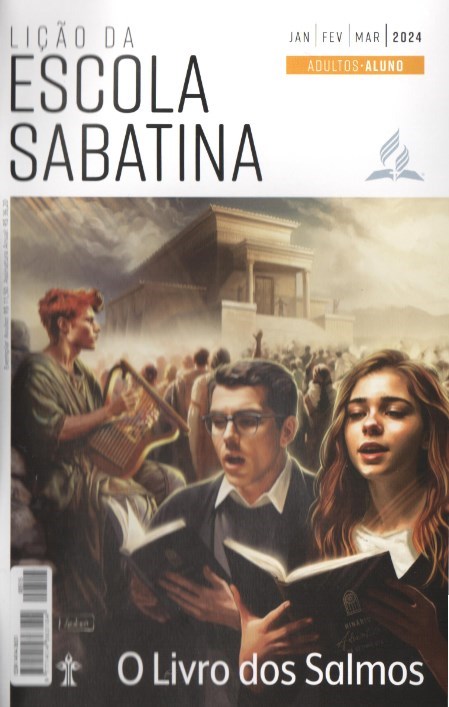 LEITURAS DA SEMANA: SI 27:14; Rm 8:18-25; S1131; Mt 18:3; S1126; 92; Mc 16:1-8; 2Pe 1:19
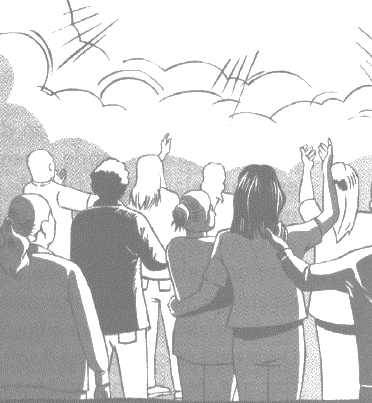 Estudo adicional
Sexta
COMENTÁRIOS:
LIÇÃO 13
É impossível cumprir o mandamento de esperar no Senhor, a menos que Ele tenha feito Sua obra em nós pelo Espírito Santo. Nenhum entusiasmo, por mais intenso que seja, resistirá à tensão que a espera imporá ao nosso coração. Apenas uma coisa suportará a tensão: permanecer em Cristo, ter um relacionamento com Ele. “Se Cristo habitar em nosso coração, Ele operará em nós ‘tanto o querer como o realizar’ (Fp 2:13). Trabalharemos como Ele trabalhou; manifestaremos o mesmo espírito. E assim, amando-o e Nele habitando, ‘cresçamos em tudo Naquele que é a cabeça, Cristo’” (Ef 4:15; Ellen G. White, Caminho a Cristo, p. 75). Ao continuarmos a esperar no Senhor, encontraremos paz e contentamento nos salmos. O encontro diário do coração de Deus com o nosso coração ocorre nas nossas orações e canções.
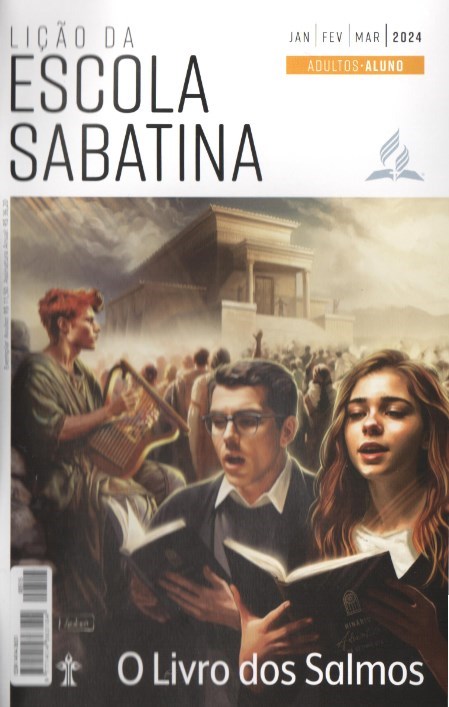 LEITURAS DA SEMANA: SI 27:14; Rm 8:18-25; S1131; Mt 18:3; S1126; 92; Mc 16:1-8; 2Pe 1:19
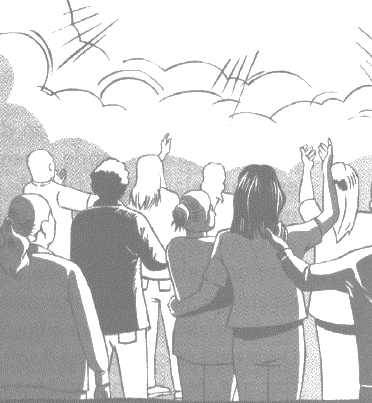 Estudo adicional
Sexta
PERGUNTAS:
LIÇÃO 13
1. Por que a espera é significativa na vida espiritual? Como a espera purificou e fortaleceu o coração dos heróis da fé? (Rm 4:19-22; Hb 11)

2. Qual é o fim da nossa espera? (SI 37:34-40). O que nos foi prometido
como solução final para a injustiça?

3. Os mortos esperam de modo consciente? Até quando eles esperarão
Jesus? (Ec 9:5)
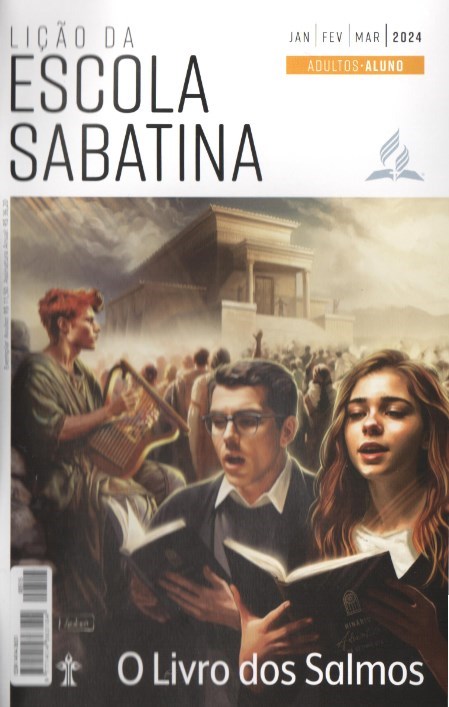 LEITURAS DA SEMANA: SI 27:14; Rm 8:18-25; S1131; Mt 18:3; S1126; 92; Mc 16:1-8; 2Pe 1:19